Welcome To ApacheCon North America 2018
The Apache Software Foundation@apachecon

live stream of keynotes at           apachecon.com/acna18/stream/
Save the date!
Join us in September, 2019, as we celebrate the 20th Anniversary of the Apache Software Foundation
Follow @ApacheCon to be the first to know!
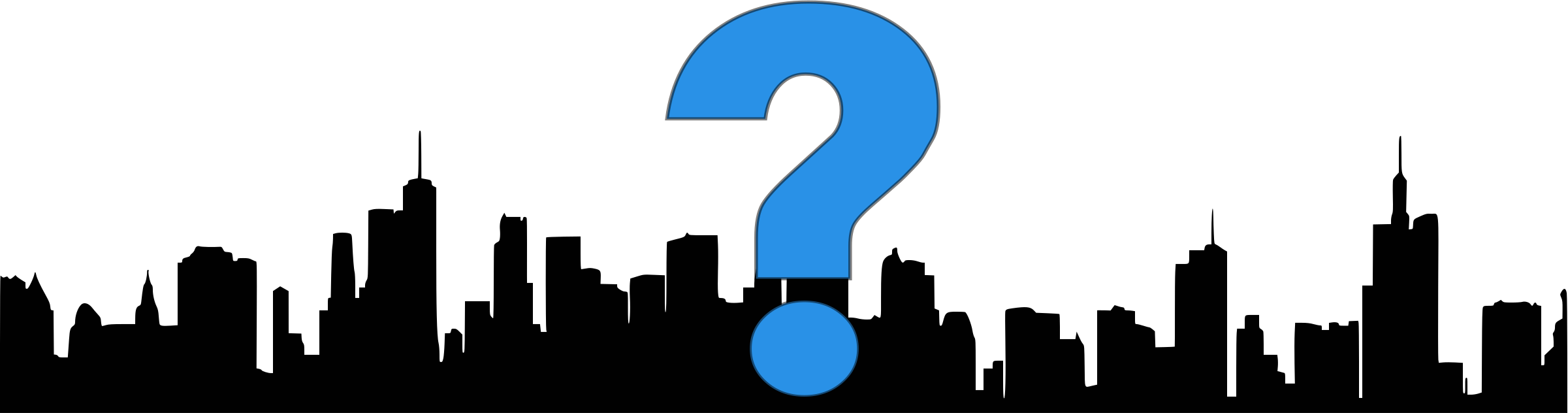 Social Media
Use #apachecon and #acna18
Post photos to Flickr with a CC license

                                      Follow us on Twitter:
                                            @apachecon
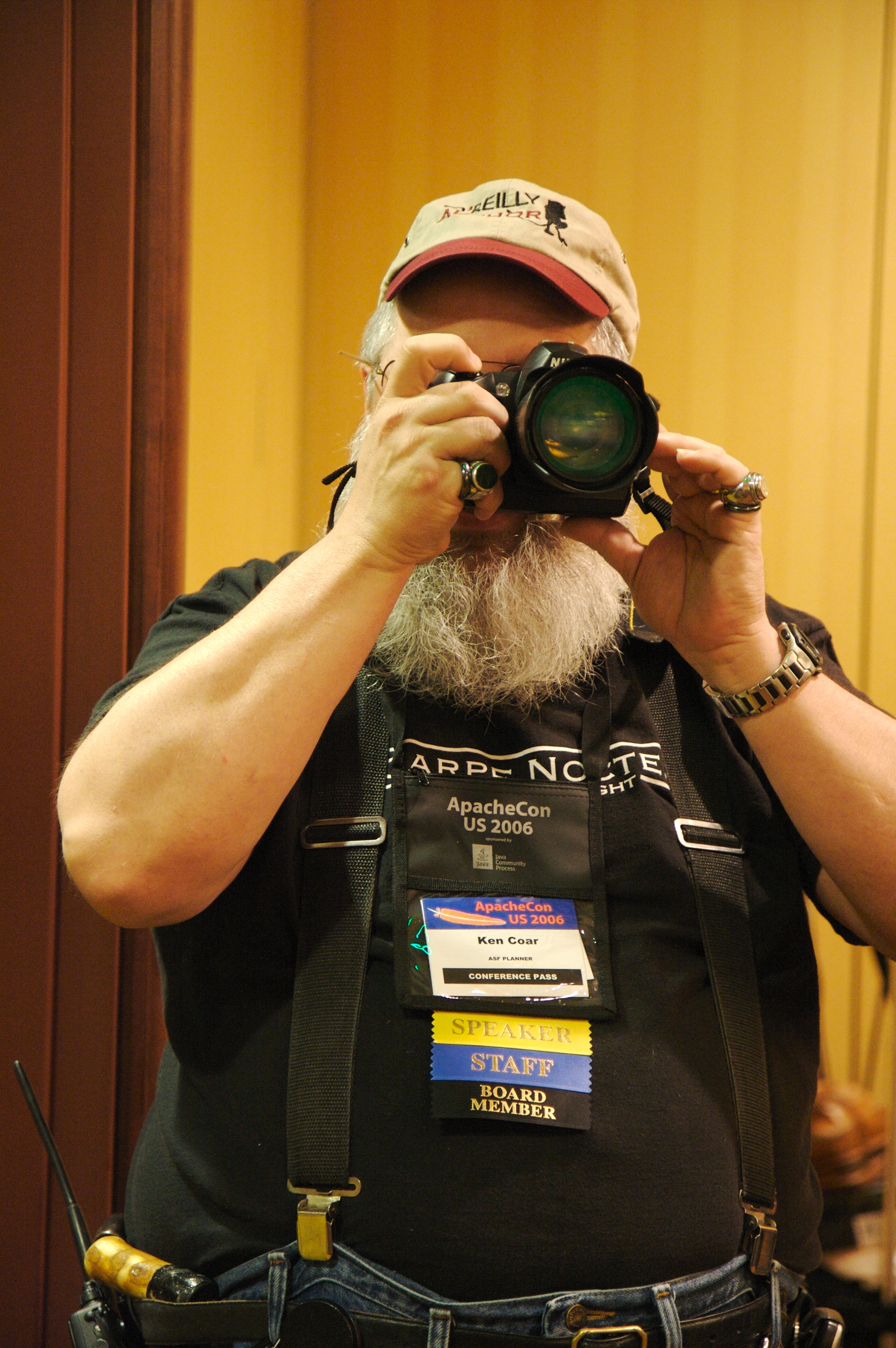 CC, Ted Leung, Flickr
Run
7am, each morning in the lobby, with Jean-Frederic Clere
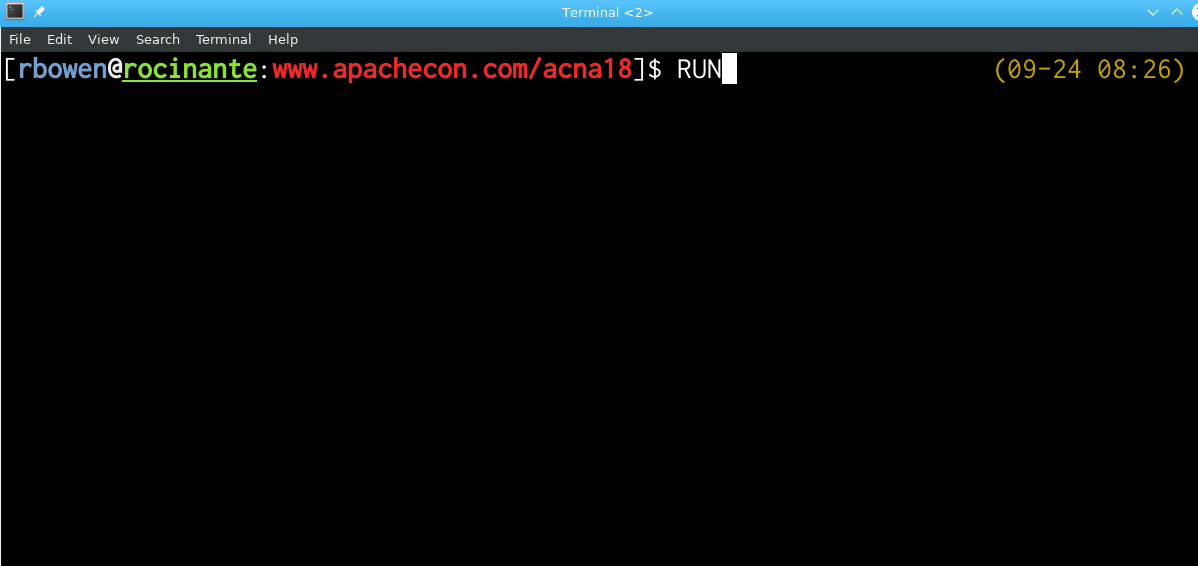 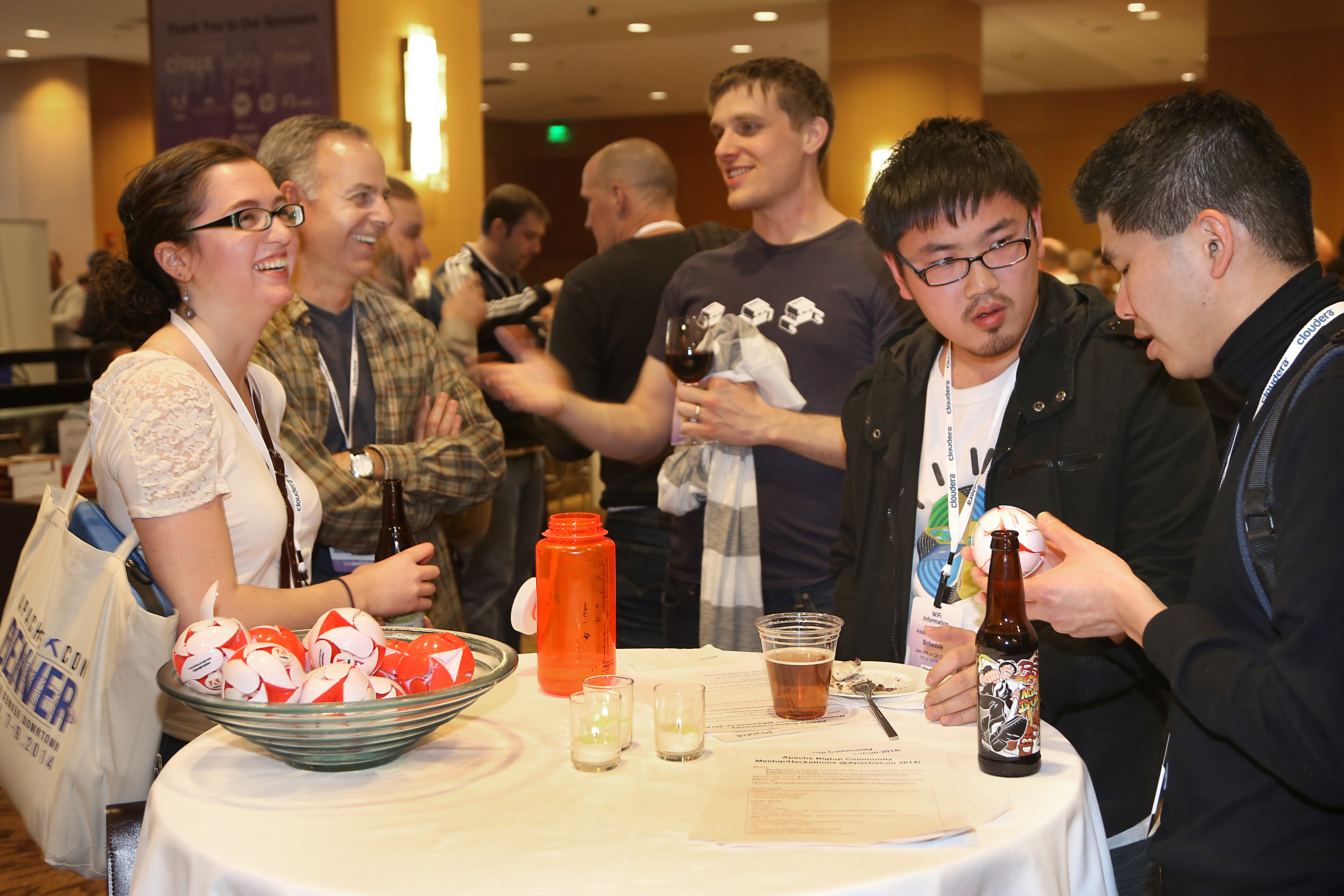 Party!
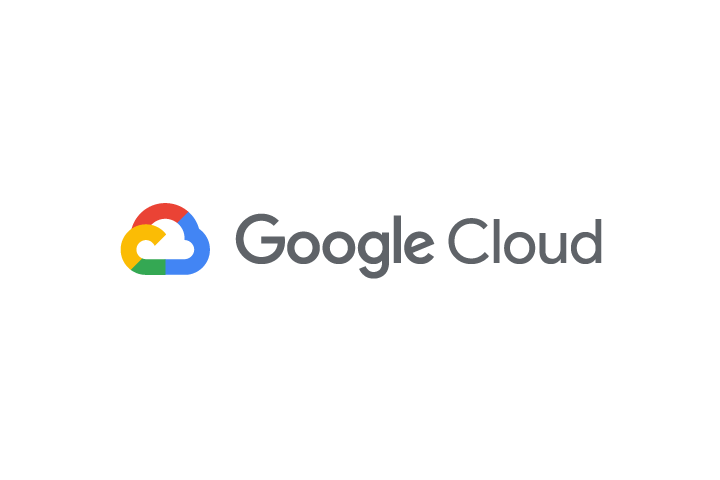 Tonight: 18:00, Lightning Talks, sponsored by Google Cloud. See Ruth and Daniel to sign up
Every night, BOFs
apachecon.com/acna18/bof.html
Bridget Kromhout - Containers will not fix your broken culture (and other hard truths)
Principal CloudDeveloper Advocateat Microsoft.
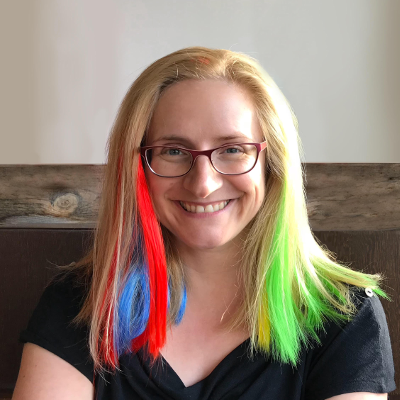 Dave Neuman - Streaming Media at Scale – The Story of How Apache Traffic Control Came To Be
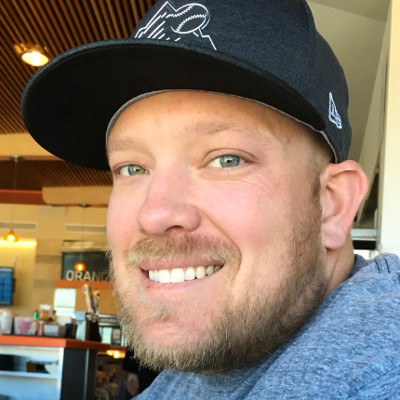 Engineering Leader on the CDN team at Comcast and the PMC chair of Apache Traffic Control
Fred Reiss - From Adam to Zara - Enabling the AI lifecycle for your Enterprise using Open Source
Chief Architect at IBM's Center for Open-Source Data and AI Technologies in San Francisco
Thank you!
Lunch today is on your own

If you didn’t get a tshirt yet, please stop by the registration desk this afternoon

Our event tote bags should be at the reg desk today or at the Lightning Talks. Come get one.
THANK YOU FOR COMING!
Sessions start in 30 minutes

Schedule is at      apachecon.com/acna18/schedule